2016 Lifesharing Conference
Resources to Supplement Lifesharing During Life Changes
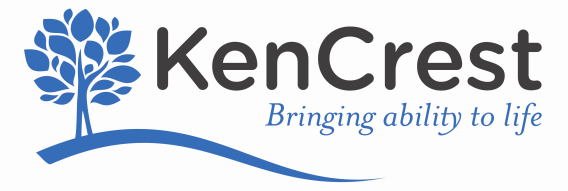 Presented by Rita Mandik, and Kathy Trumbore, MSW
  KenCrest Services Lifesharing
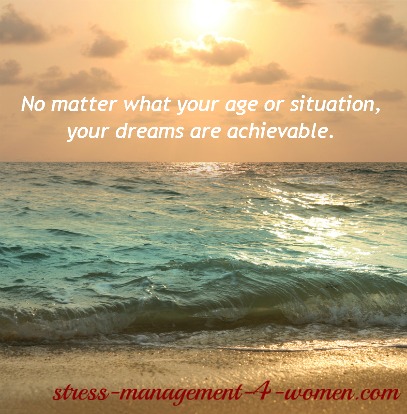 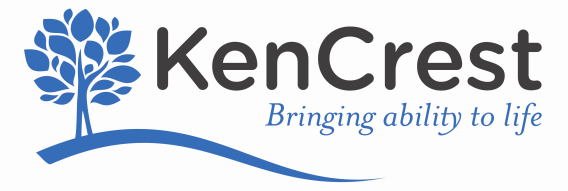 Life stages:

Prenatal/Infancy

Early Childhood

School Age

Transition

Adulthood

Aging
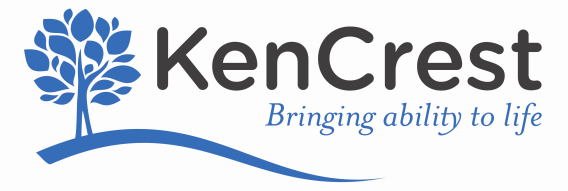 Life Domains:

Daily life and employment

Community Living

Safety and Security

Healthy Living

Social and Spirituality

Citizenship and Advocacy
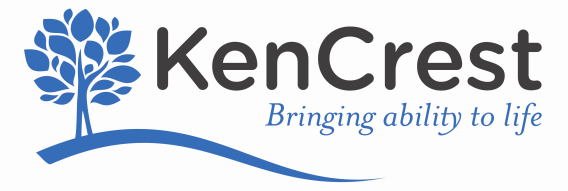 Important Questions:

What are other people my age doing, and what accommodations do I need to have similar life experiences?

Am I learning to create community connections and social capital?

How could adaptations assist me in living the life I want?

Am I learning how to access and integrate a variety of different types of support?
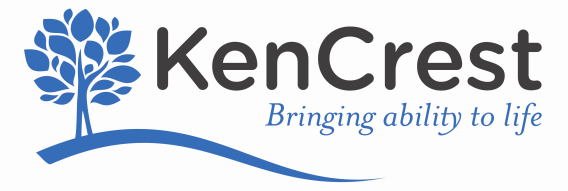 Do you feel empowered to ask questions, and support me to ask questions?

Do you have someone to talk to about your feelings and concerns, so that you don’t feel alone?

Are you helping me to create a vision for my own life?

How are you encouraging self-determination at all ages, stages and aspects of my life?

Are you always keeping an eye to the future or to the next stages of my life, and helping me to learn to do the same?
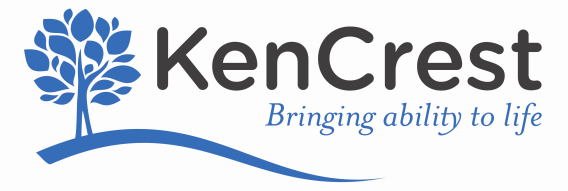 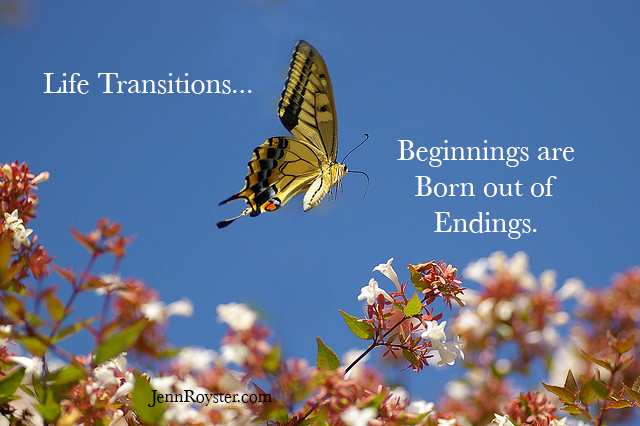 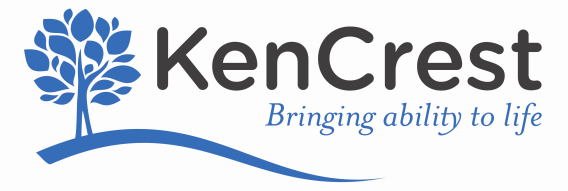 What is Assistive Technology?
An assistive techology device is “any item, piece of equipment, or product system, whether acquire commercially, modified, or customize, that is used to increase, maintain, or improve functional capabilities of individuals with disabilities”

      ~ PA Initiative on Assistive Technology
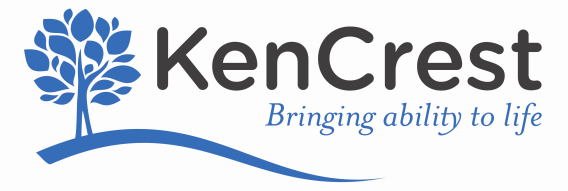 Examples:
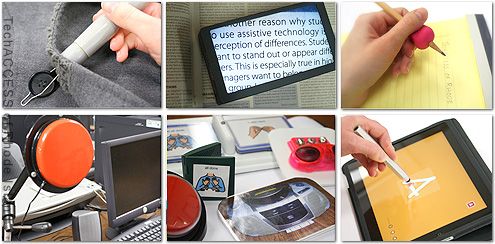 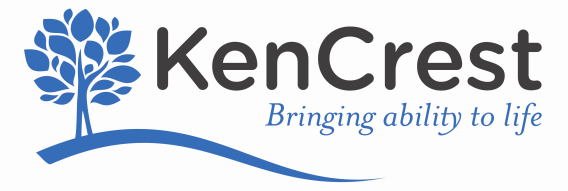 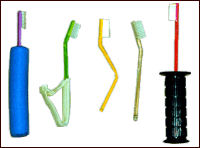 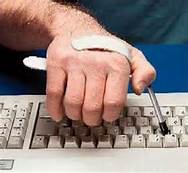 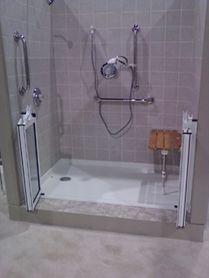 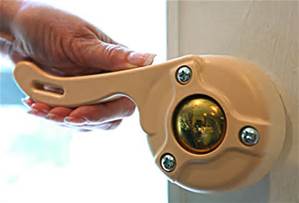 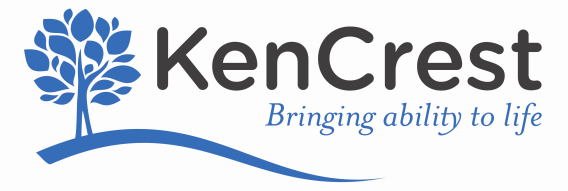 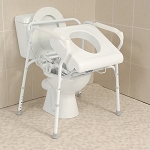 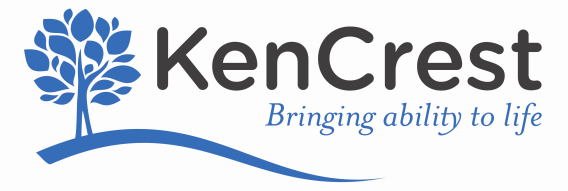 UTILIZE YOUR TEAM!!!
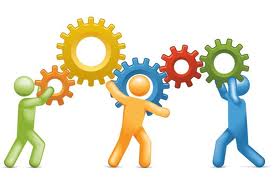 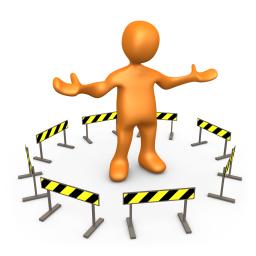 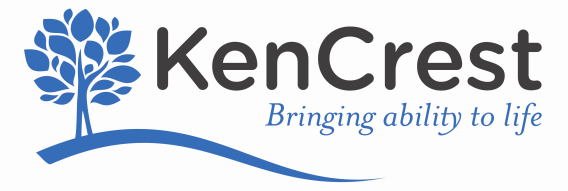 Anna’s Story
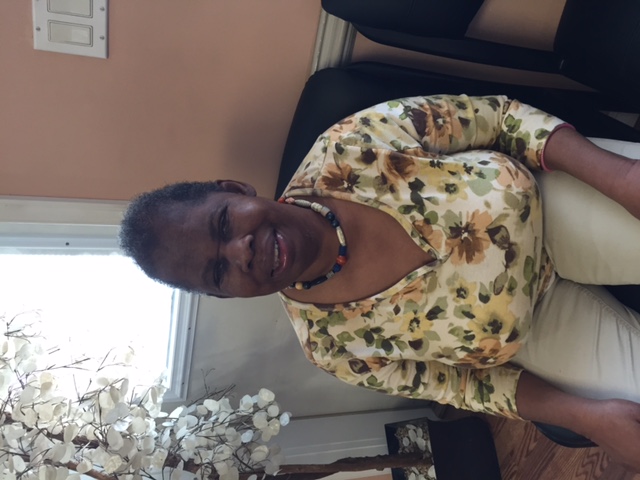 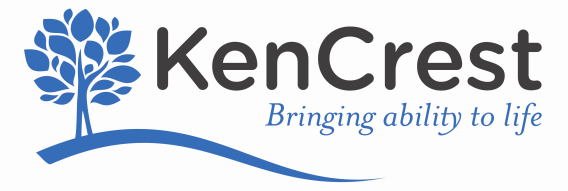 Resources:

www.lifecoursetools.com/planning

Mofamilytofamily.org 

www.aging.pa.gov/local-resources/pa-link

https://ici.umn.edu/products/impact/231/

Wrightstuff.biz

AGING AND DISABILITY RESOURCE CENTER    
                                          TOLL FREE HELPLINE: 
                                                  1-800-753-8827
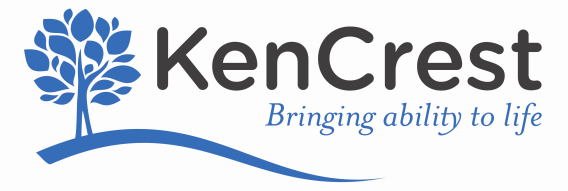 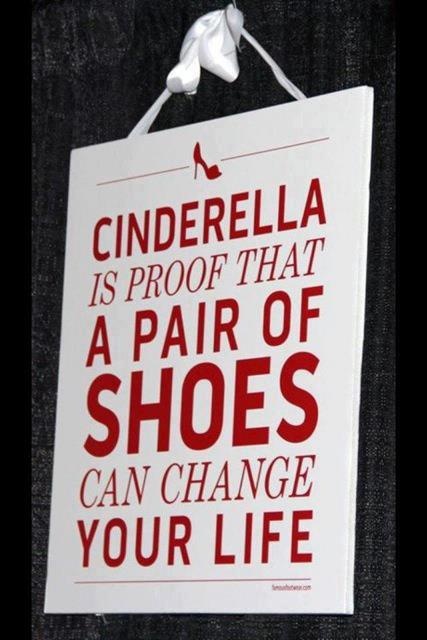 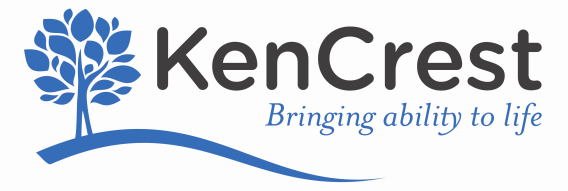 Building Supports Into Your Budget
Creative Supports Require Creative Budgets
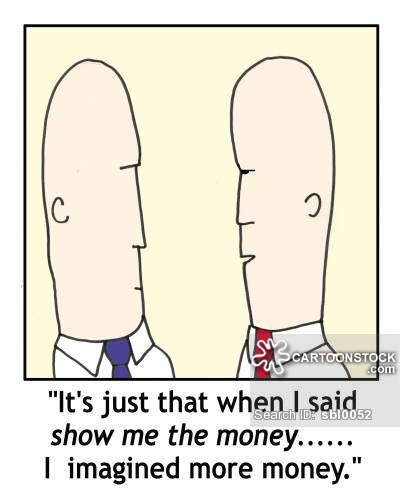 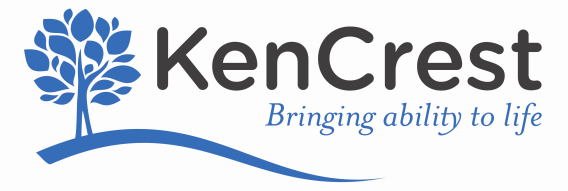 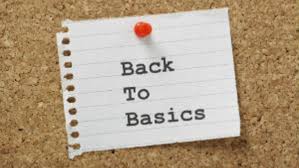 Where to start?
In order to get the most out of a budget to meet the needs of an individual you need to understand the basics. 

Consolidated Waiver

Residential Habilitation
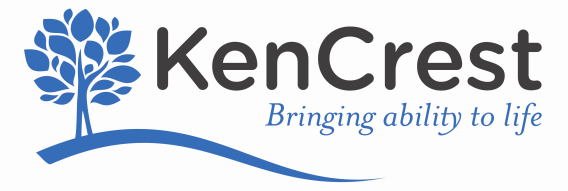 Waiver Funding
Medicare- entitlement program- pay into it and you are entitled to get something out of it.  (SSDI)
Medicaid- needs based.  You need to meet the qualifications to obtain this. (SSI)
Waiver funding is from Medicaid which is needs based
Consolidated Waiver(2176)
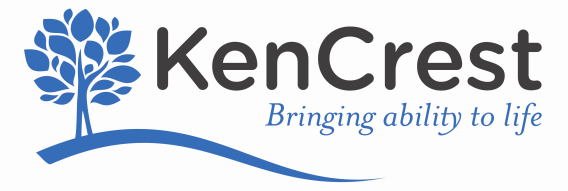 [Speaker Notes: Medicaid- reason why you can’t double bill while in hospital
Consolidated- needs  have to be met  PFDSW- $30,000 cap and this can’t be used for LS]
Did you know…..
All waiver funding is split between federal and state dollars?

Federal is: %52.01 

State is: %47.99
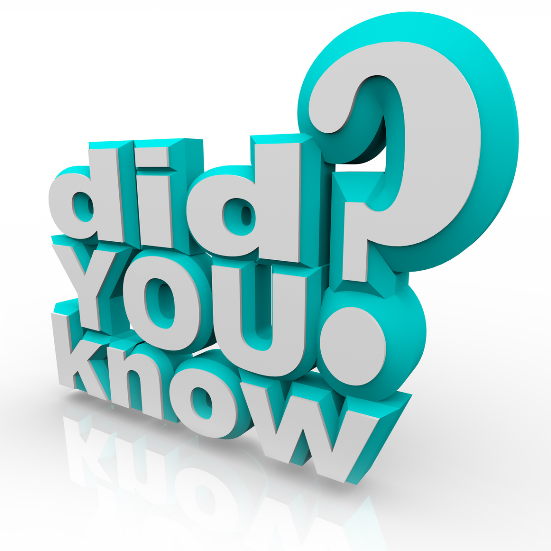 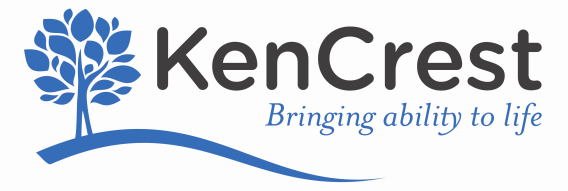 Residential Habilitation(bundled/ per diem services)
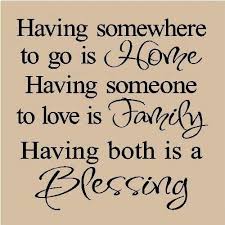 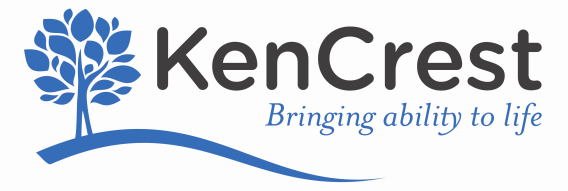 Residential Habilitation is Daily Billing
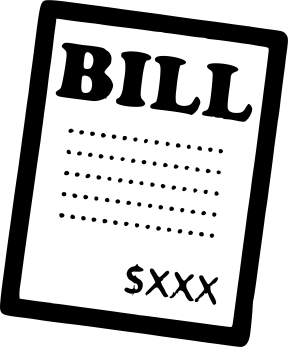 This service is authorized as a day unit. A day is defined as a period of a minimum of 12 hours of non-continuous care rendered by a residential habilitation provider within a 24-hour period beginning at 12:00am and ending at 11:59pm. The exception to this rule, effective July 1, 2015, occurs when an individual is admitted to a hospital or nursing facility. When this occurs the residential habilitation provider may not bill for the day the individual is admitted regardless of how many hours of care the residential habilitation provider has rendered during the 24-hour period. When an individual is discharged from a hospital or nursing facility the residential habilitation provider may bill for the discharge day of service regardless of how many hours of care the residential habilitation provider has rendered during the 24-hour period.
Substitute care is considered to be in program as money is being paid for a service.
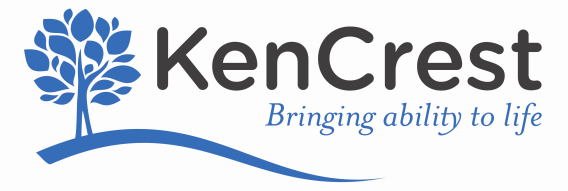 HCBS? No Sweat!!!
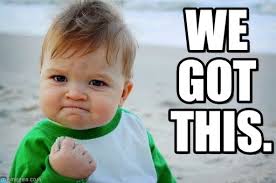 All residential habilitation settings in which Residential Habilitation services are provided must be integrated and dispersed in the community in noncontiguous locations, and may not be located on campus settings.
Separate from any other ODP funded residential hab settings
Dispersed in the community
Located in the community surrounded by the general public
Requires approval
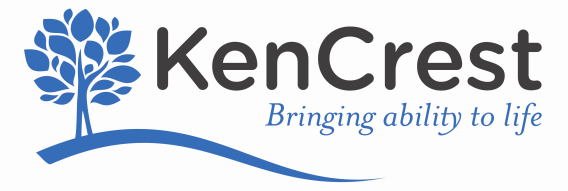 Residential Habilitation?  Family Living?   Don’t you mean Lifesharing?!?!?
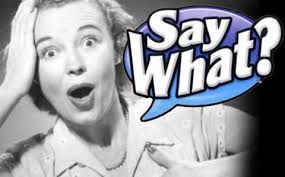 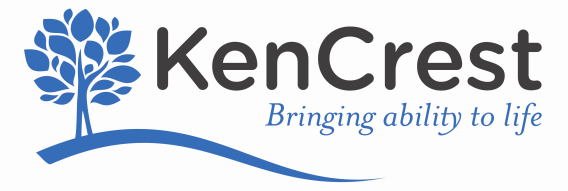 Not Able to Use Some Discreet Services
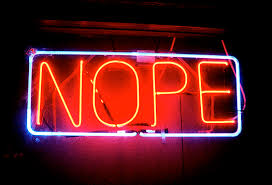 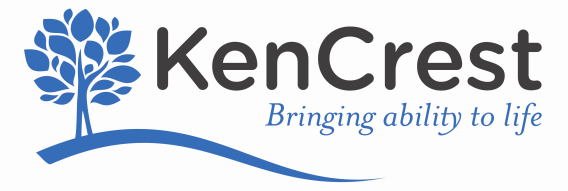 Lifesharing Discreet Eligible Services
Why are they important to you?
Home and Community habilitation- in place of a day program (8am-5pm)
Home modifications
Vehicle modifications
Nursing
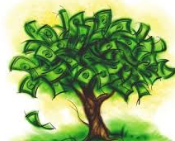 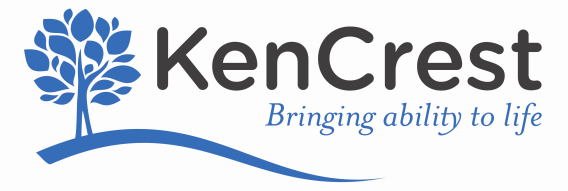 So What is Allowed?
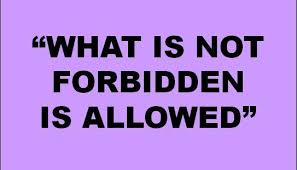 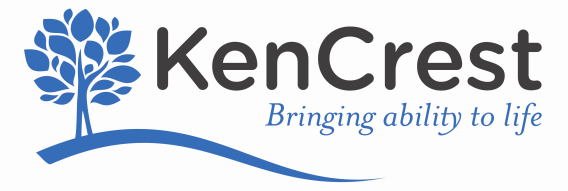 Supplemental Habilitation- Unit based(Licensed Only)
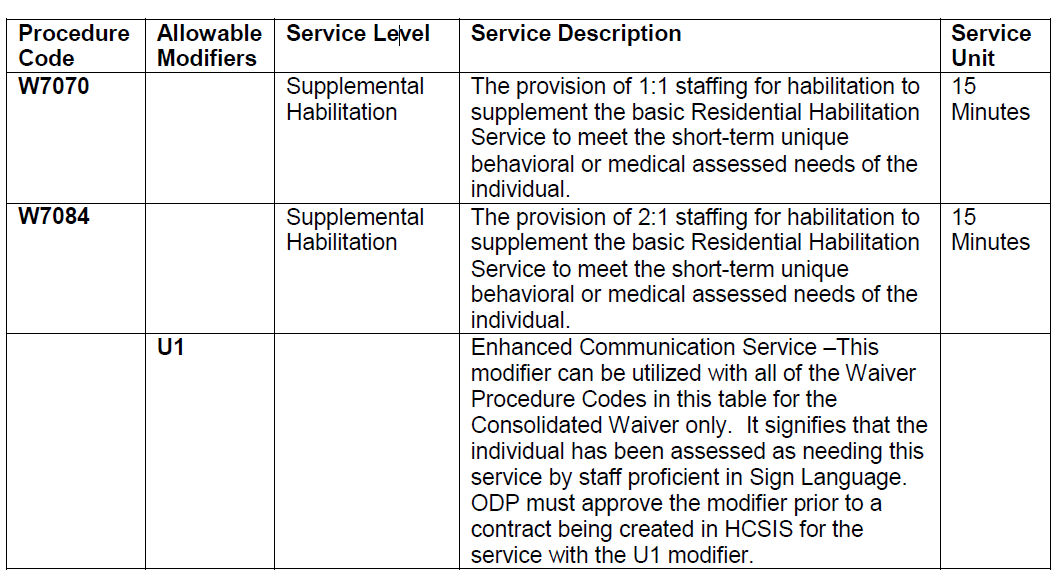 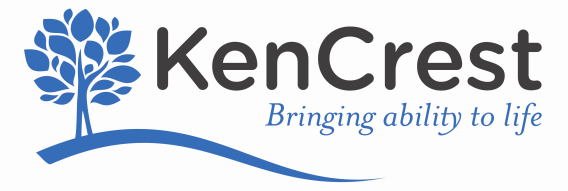 Additional Individualized Staffing- Unit Based (Licensed only)
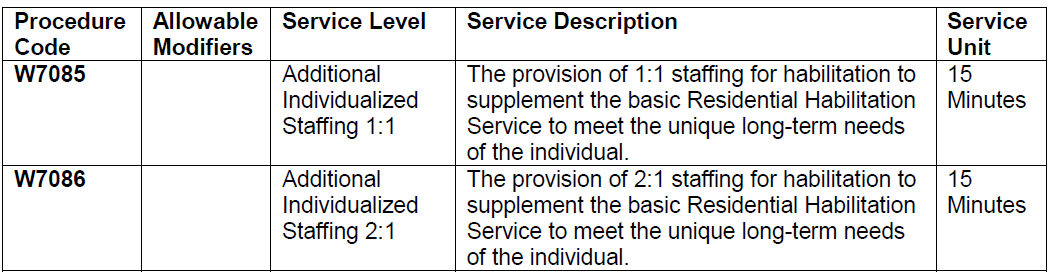 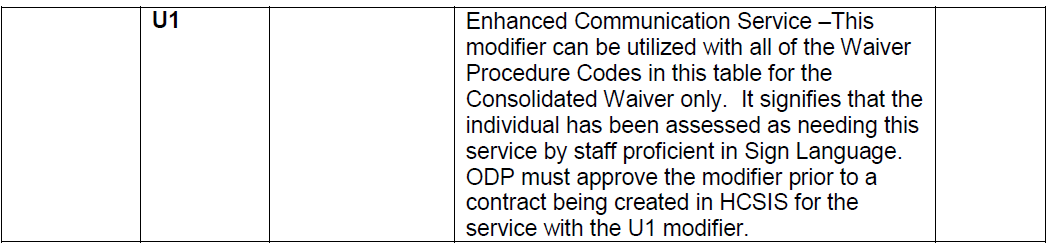 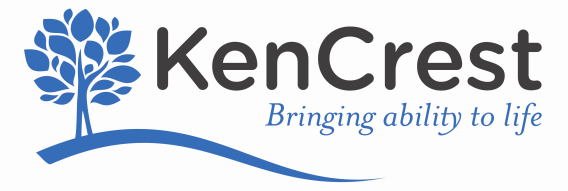 Critical Revision?
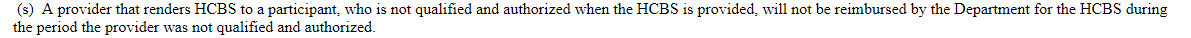 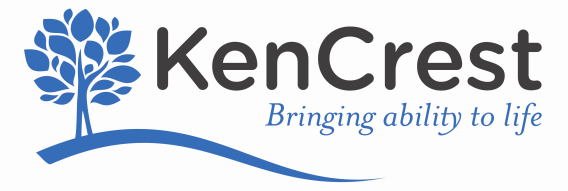 Home and Community Habilitationas a day program
By the way….Anything can be habilitation!!!!
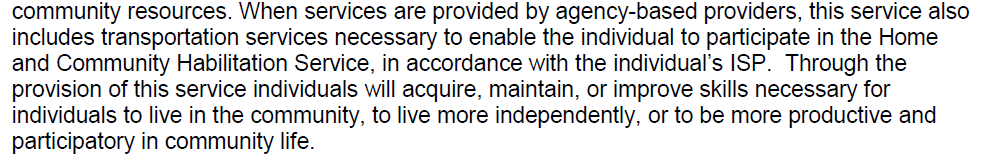 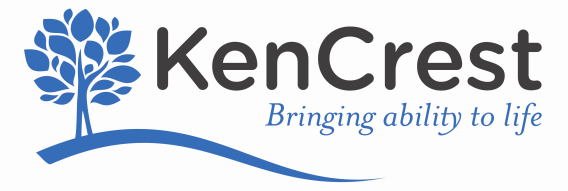 Home Modifications
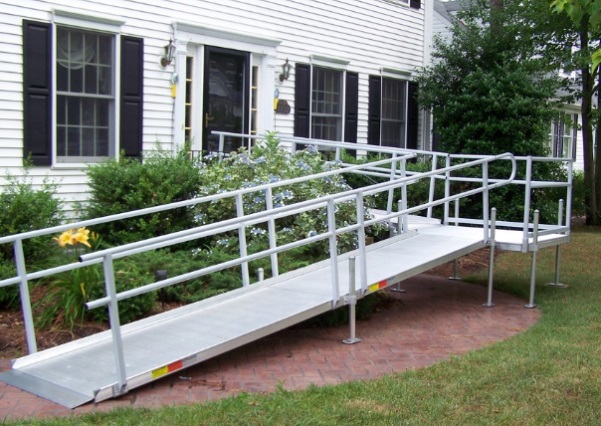 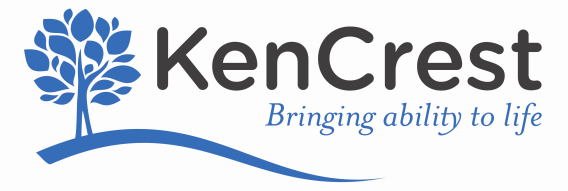 Home Modifications
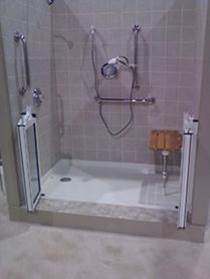 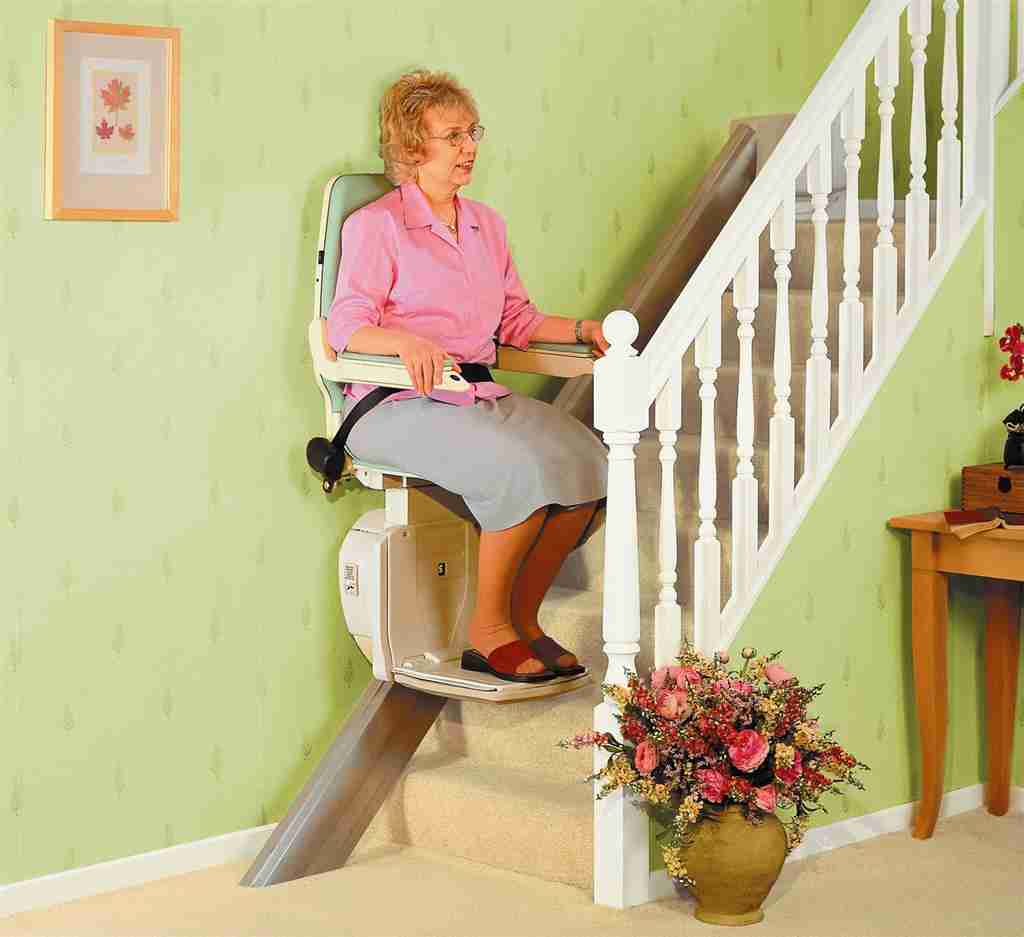 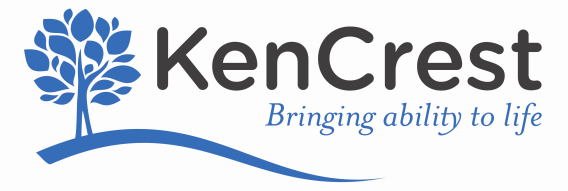 Vehicle Modifications
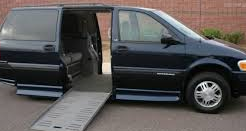 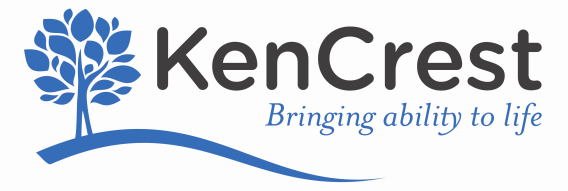 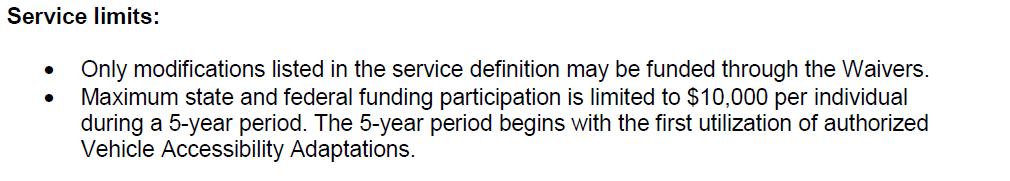 Nursing Services
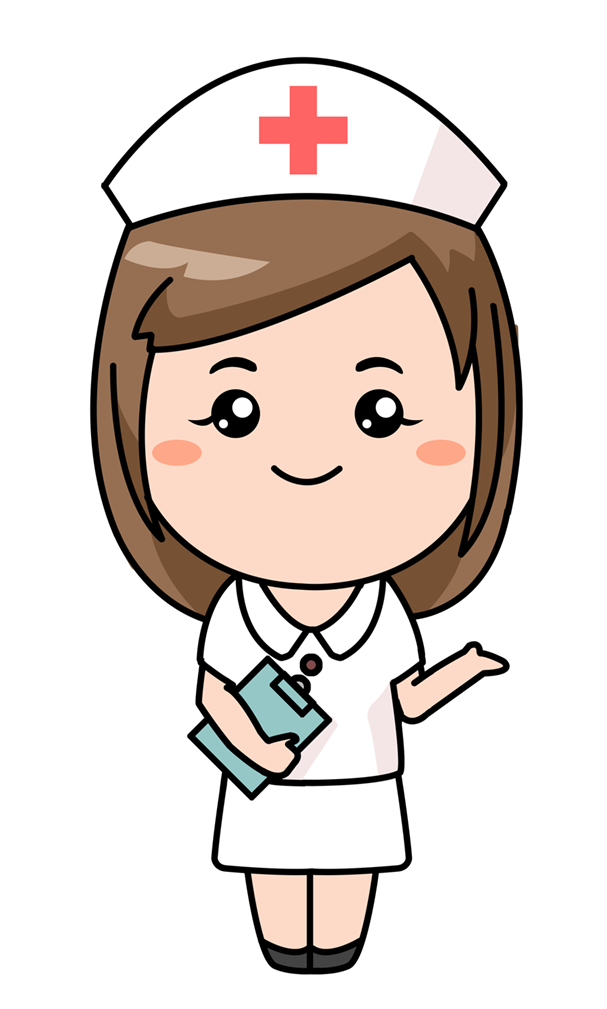 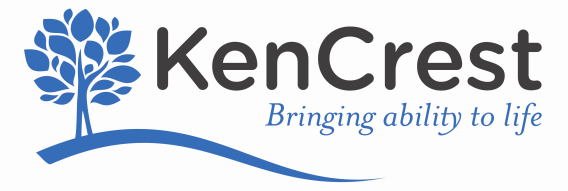 Service Requirements(must be RN or LPN)
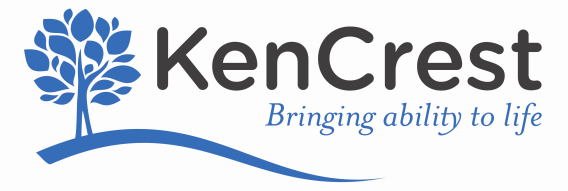 High Cost Budget….What?
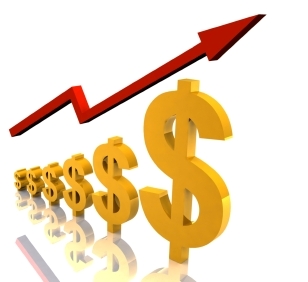 Ideas you can use it for?????

Increased medical need
Increased behavioral need
Increased transportation
Benjamin and Harry Settlements
  for adaptations

Be prepared with information……………………
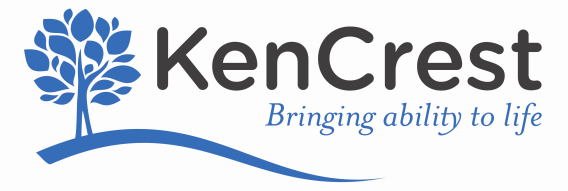 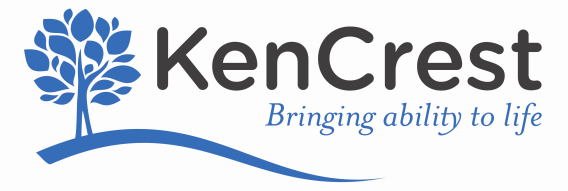 What Does the Future Hold?
Rate Setting
Service Definitions
Autism
Natural families
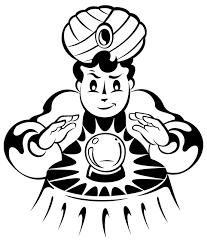 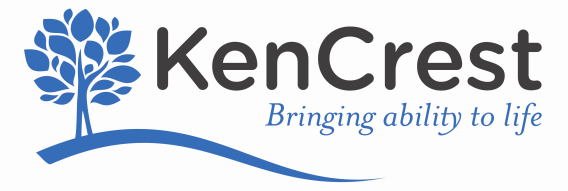 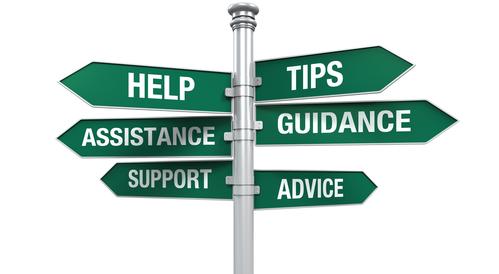 Resources
Service Definitions
http://www.dhs.state.pa.us/cs/groups/webcontent/documents/document/c_179843.pdf

Chapter 6500- licensing regulations
http://www.pacode.com/secure/data/055/chapter6500/chap6500toc.html

Chapter 51- Waiver regulations
http://www.pacode.com/secure/data/055/chapter51/chap51toc.html
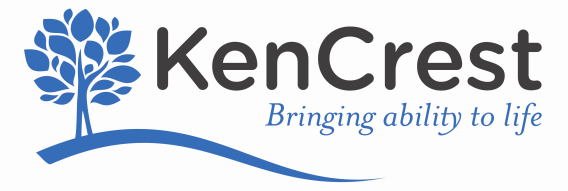 Websites That Are Your Friends
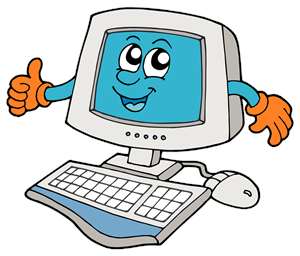 https://www.myodp.org/
www.palifesharing.com
http://pic.odpconsulting.net/provider information center)
http://www.dhs.state.pa.us/provider/longtermcareservices/index.htm
http://www.dhs.pa.gov/provider/intellectualdisabilities/resourcesfordevelopmentalprogramsprovidersadministrativeentitiesaesandsupportscoordinationorganizationsscos/
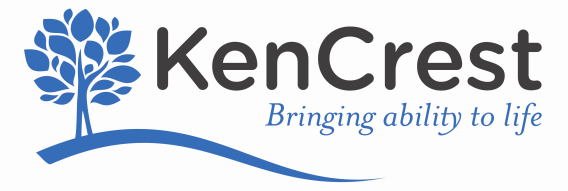